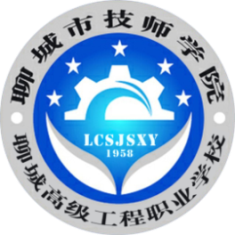 聊 城 市 技 师 学 院
TECHNICIAN COLLEGE OF LIAOCHENG CITY
建筑施工组织
建筑施工组织设计的分类
主讲人：任静
情景引入
如图所示，一座座高楼大厦，是一个个建筑产品。
建筑产品具有地点固定、类型多样、体积庞大等特点。
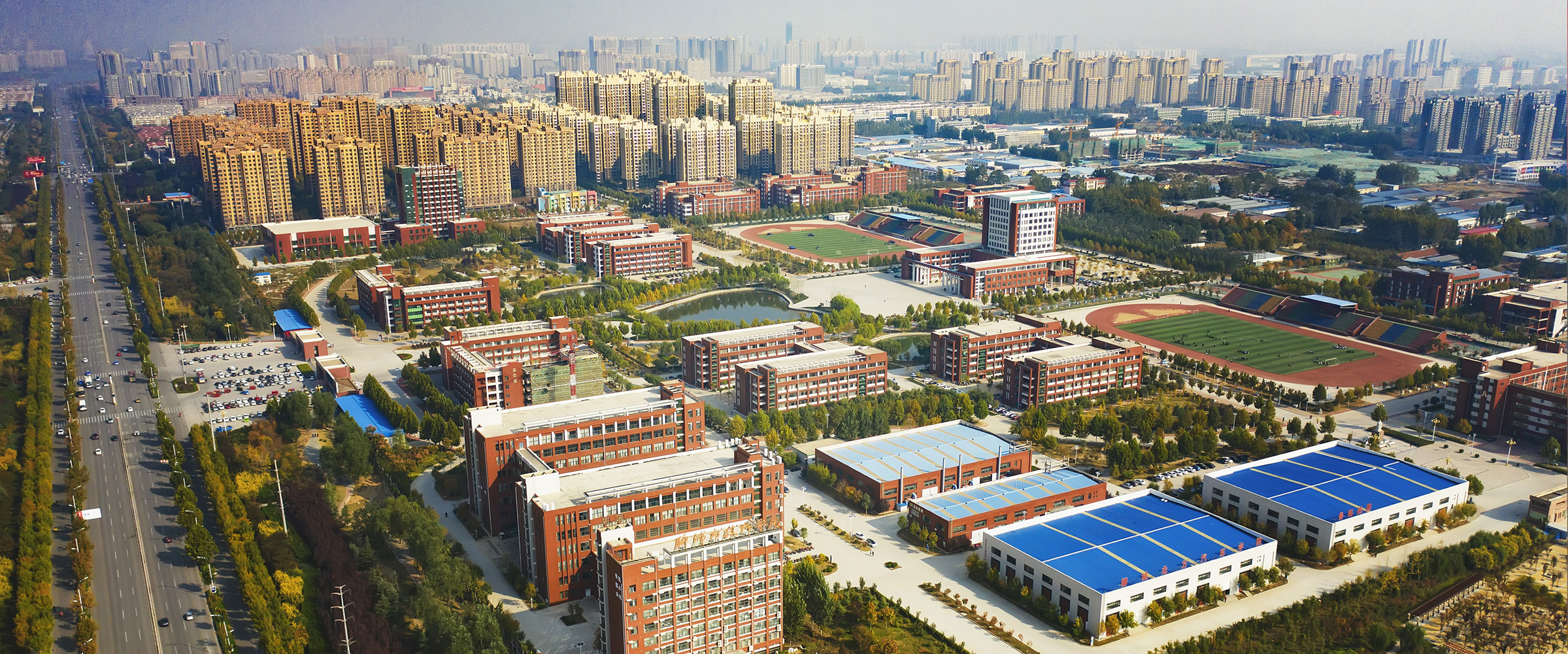 情景引入
建筑产品的特点决定了建筑施工的特性
建筑产品的施工过程是一项极其复杂的组织活动和生产活动。
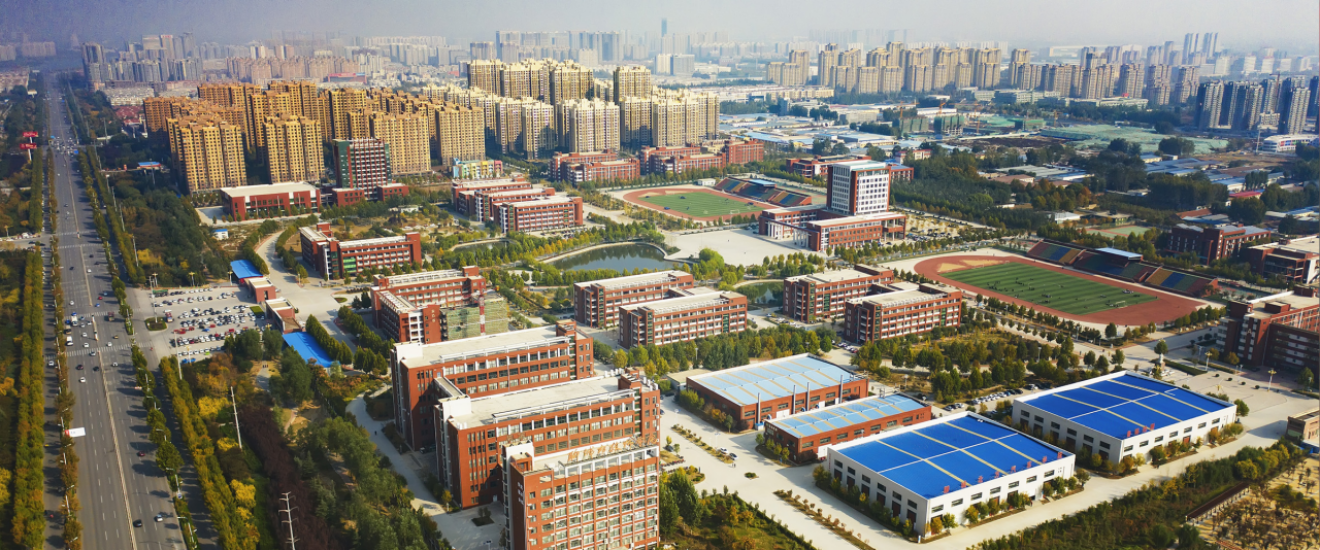 体积庞大性
多样性
综合性
固定性
周期长
单件性
复杂性
流动性
施工组织设计的分类
为了有效的进行建筑施工的组织与管理，我们在建筑施工开始
   前，需要进行施工组织设计文件的编制。
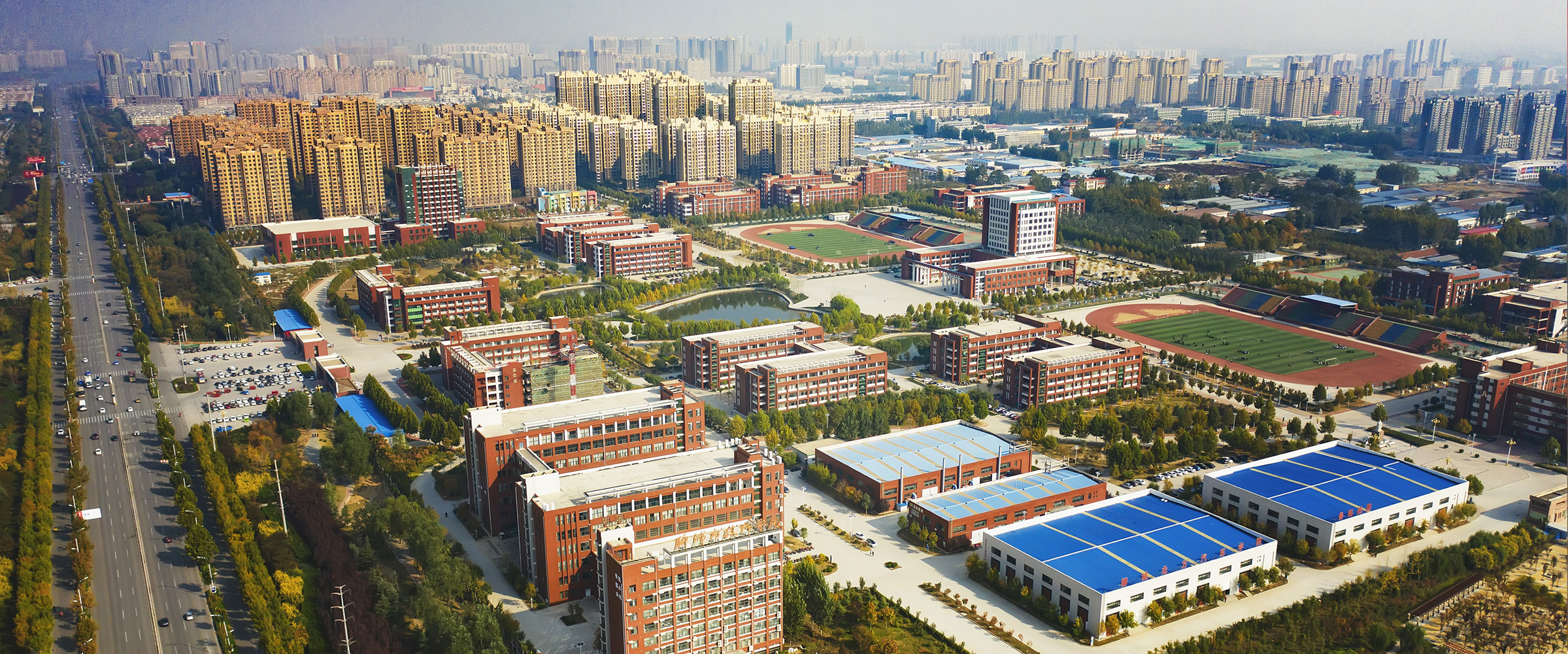 施工组织设计的分类
什么是施工组织设计呢？
施工组织设计  
construction organization plan
施工组织设计是以施工项目为对
象编制的，用于指导施工的技术、
经济和管理的综合性文件。
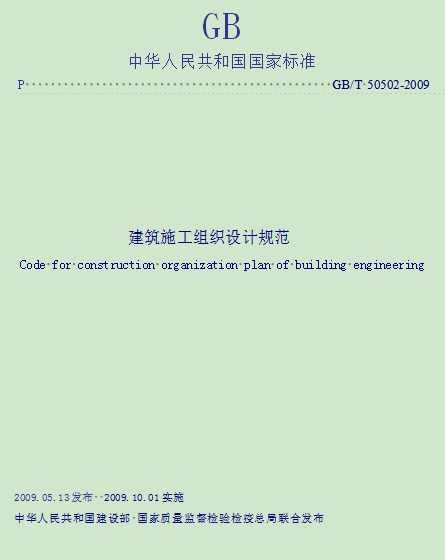 2
3
分部（分项）工程施工组织设计
施工组织设计的分类
按编制对象范围不同，施工组织设计分为三类。
1
施工总组织设计
单位工程施工组织设计
请插入图片
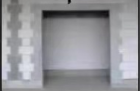 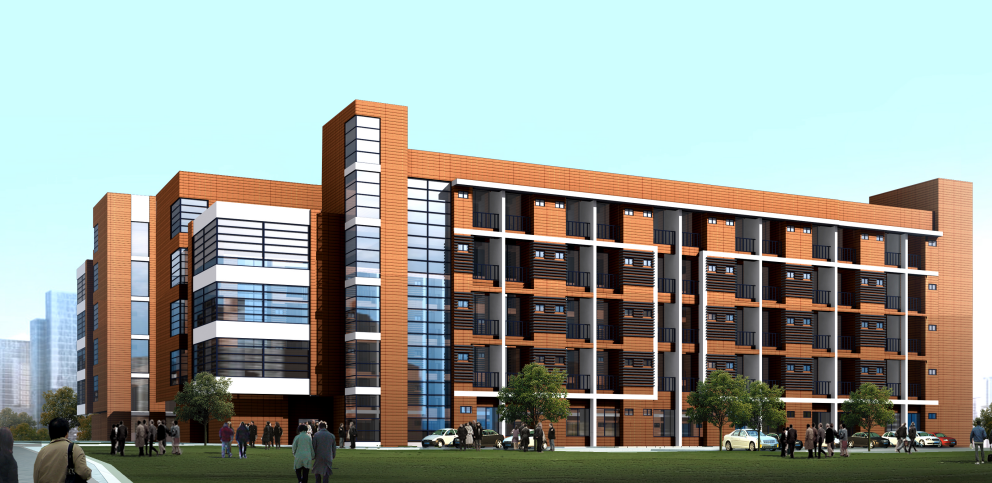 请插入图片
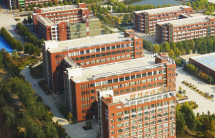 施工组织设计分类
名称：施工组织总设计
服务对象：
群体工程 特大型项目
作用：
统筹规划 重点控制
名称：单位工程施工组织总设计 
服务对象：单位（子单位）工程项目 
作用：指导作用     制约作用
名称：分部分项施工组织设计，即施工方案
服务对象：分部分项工程
专项工程
作用：具体指导施工
招投标活动
编制标前施工组织设计
目的：中标签约
编制标后施工组织设计
目的：施工效益
中标前                   中标             中标后           时间轴
施工组织设计分类
按编制时间阶段不同，施工组织设计分为标前施工组织设计和标后施工组织设计两类。
施工组织设计的分类
以上就是施工组织设计的分类，你记住了吗？
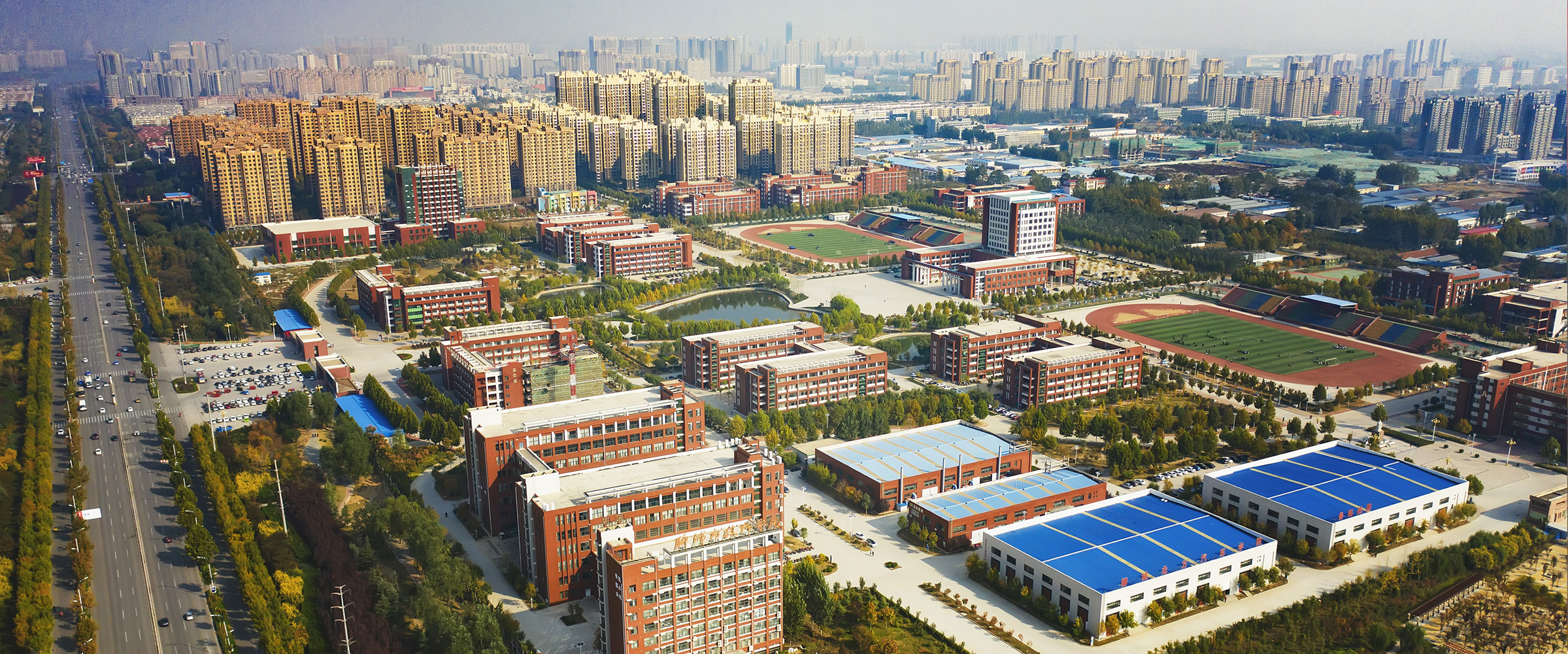 施工组织设计分类
谢谢聆听